今一番必要な感染対策は手指消毒です
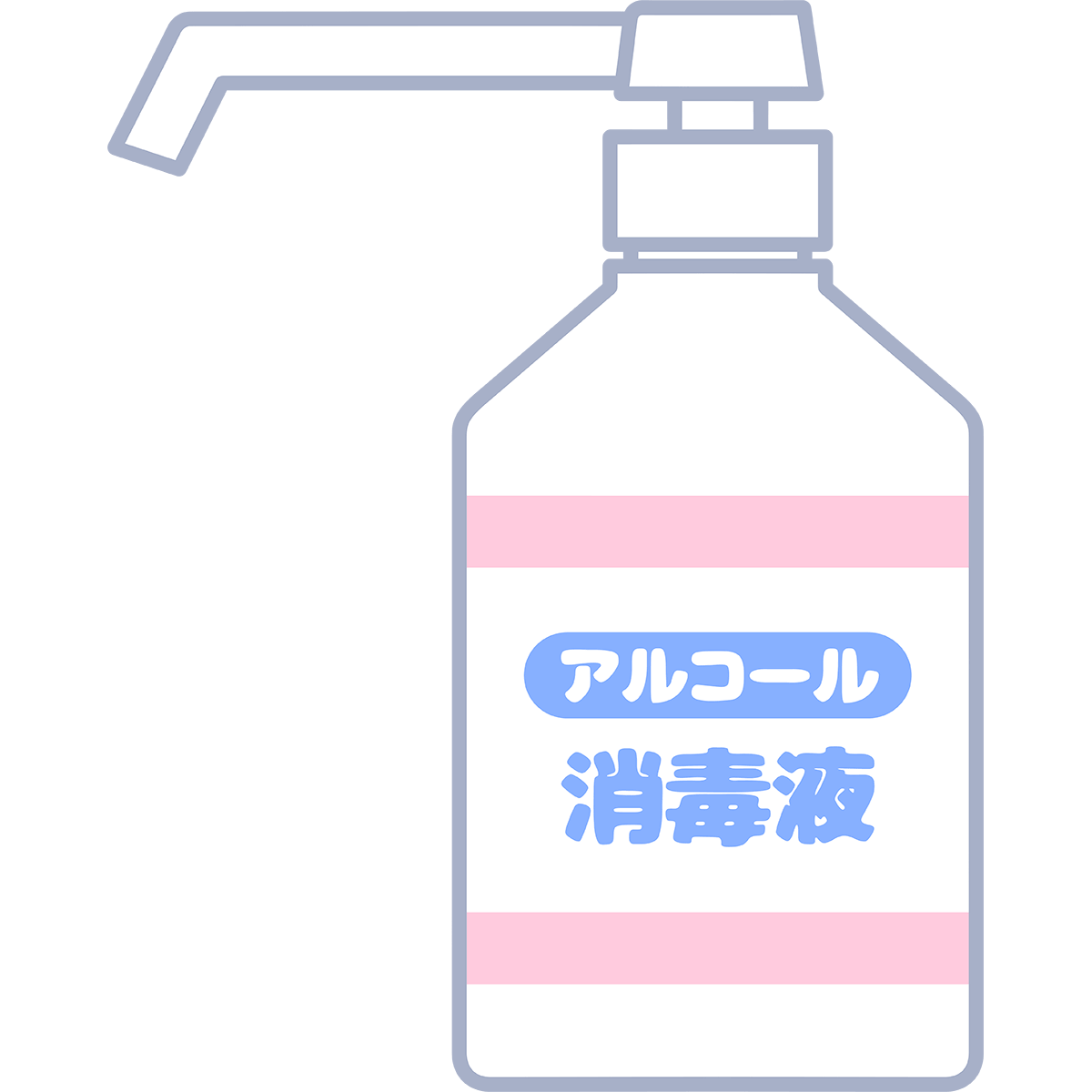 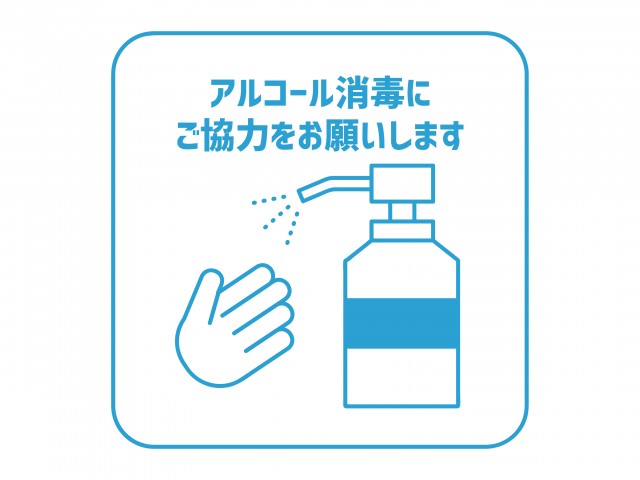 今一番必要な感染対策は　手指消毒 です
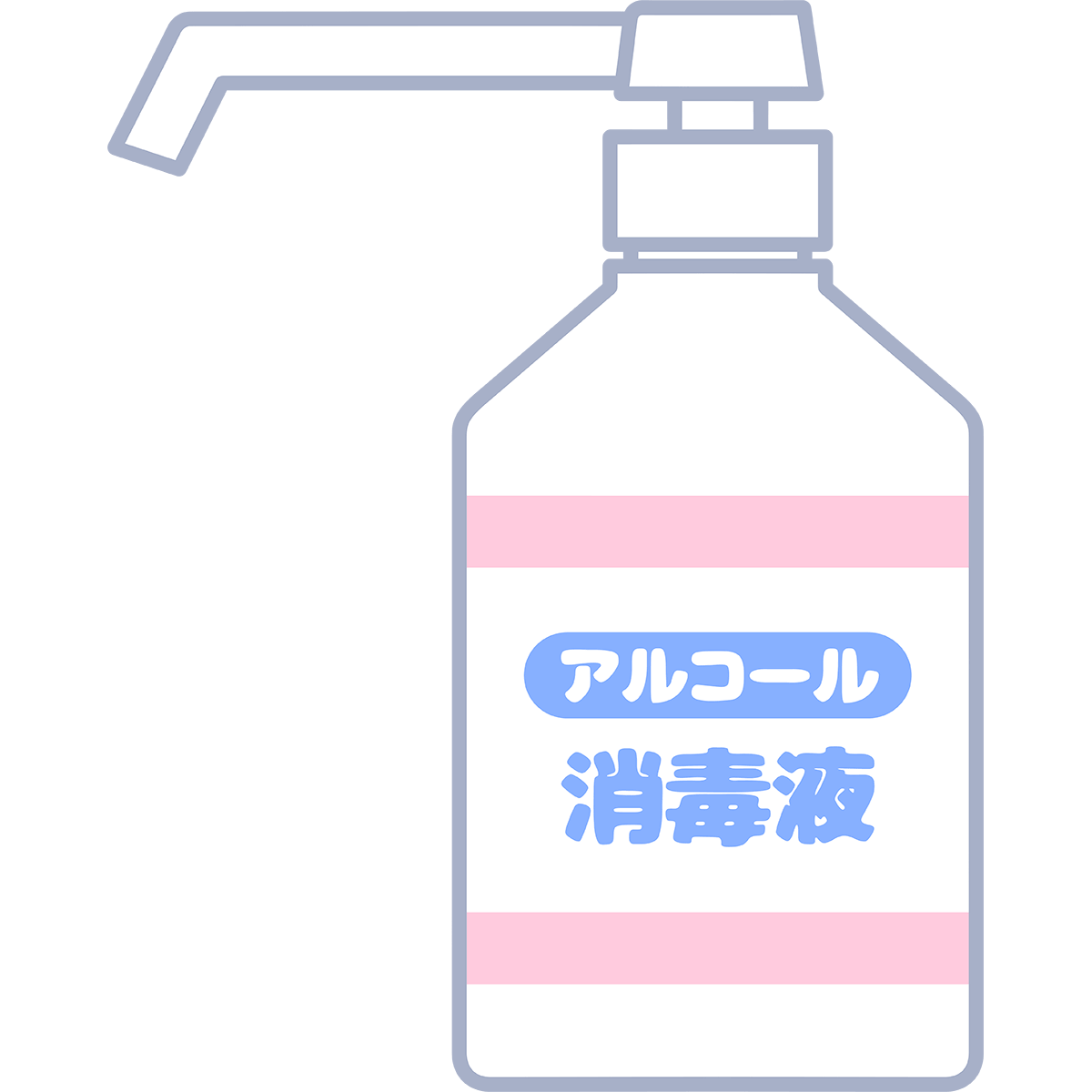 ・自分の顔周りに触れる前

　　　・利用者に触れる前
手指消毒・手指衛生のタイミング
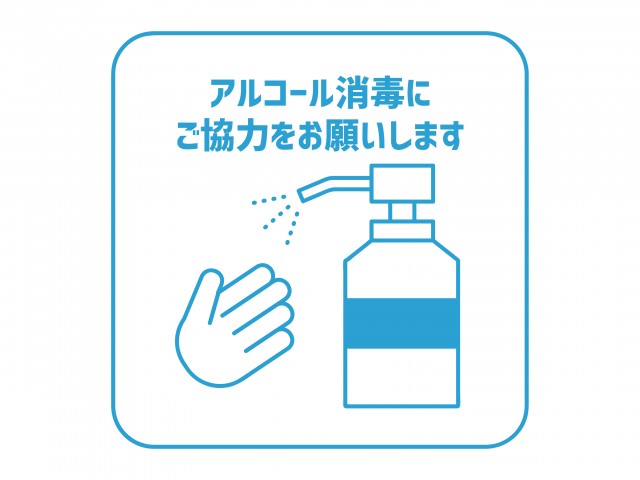 とりあえず今はこのタイミングだけでも絶対にしてください
すべての換気扇のスイッチをON にしてください窓開けは2～3㎝ほどでOK！
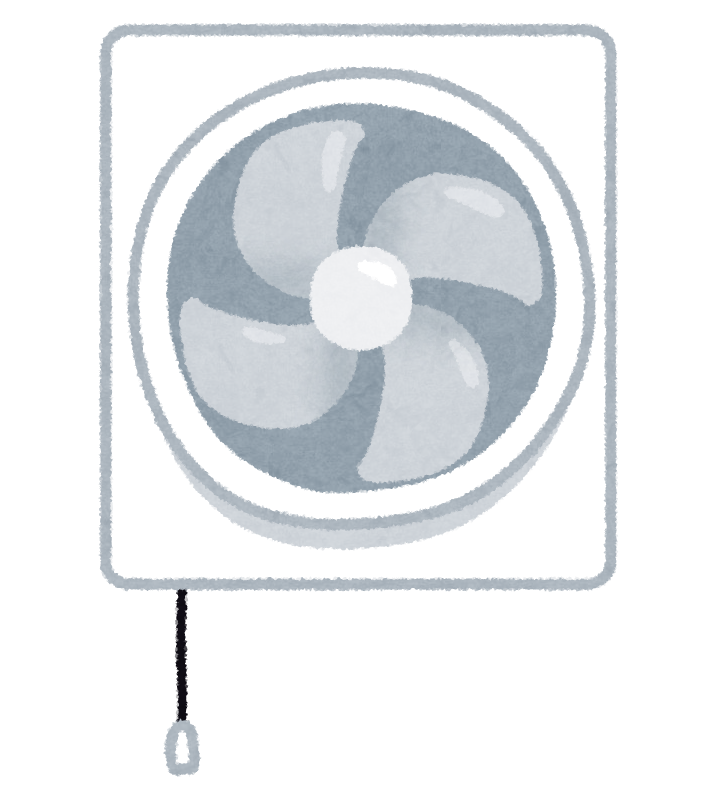 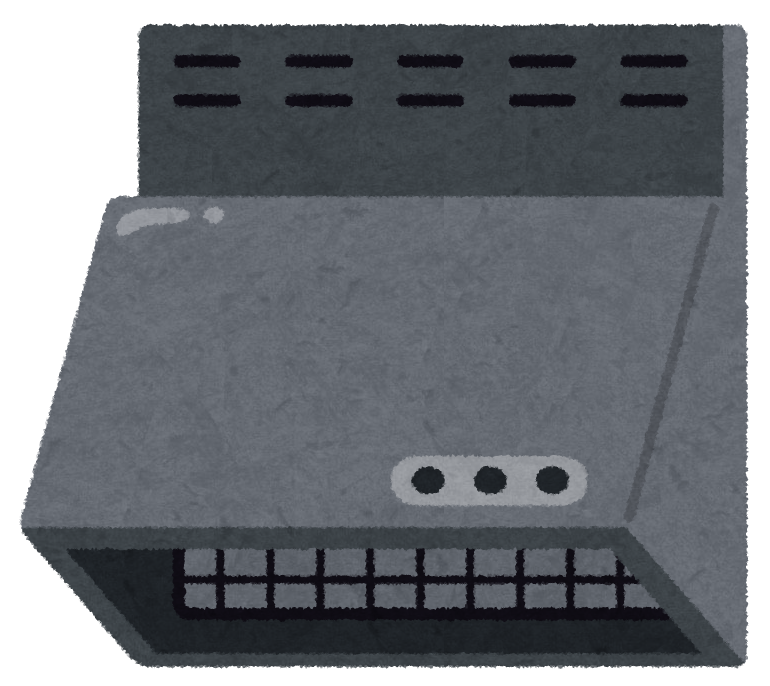 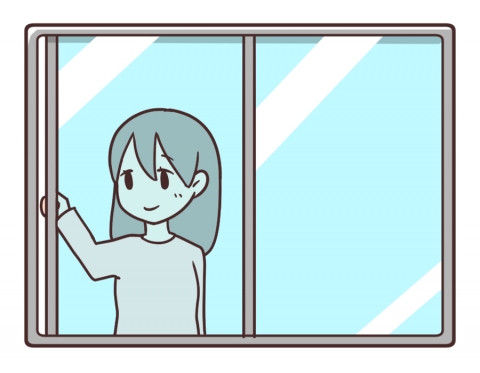 自力で食べられる人や
提供を求めた人にのみ提供
回/日（　　　　）
義歯は朝つけて、夕食後に外して洗浄で可
陽性者：



　　陰性者：
汚染時のみで可
汚染時のみで可
中止
中止
中止
中止
・バイタルサイン





・おやつ


・朝夕の更衣


・入浴

・清拭

・マウスケア
回/日（　　　　）
陽性者：



　　陰性者：
汚染時のみで可
配膳と共に配薬
中止
・内服薬


・シーツ交換


・おむつ交換
　パッド交換




・Pトイレ洗浄
・バイタルサイン
発熱 　（  　.  　℃以上）

SpO2　　（　　　％以下）

様子がおかしい人

体調不良者
いつ：

だれが：

だれに：

　　　　　　　　　　に報告する
ウイルスは
　目・鼻・口の粘膜　から
侵入し感染します

　　　　↓　　　↓　　　↓　

目・鼻・口を触る自分の手が
キレイ（消毒後、手洗い後）
かどうか、意識しましょう！

　　　　　　つ　　ま　　り　

手指衛生をしてから顔周りを触るようにしましょう！
目・鼻・口を守る→自身を守る
普段の業務をぐっと減らしています。
これは業務継続計画(BCP)といいます。
緊急時に適応するものです。

・・・なぜBCPが必要か・・・

① 利用者の生命の優先
　業務を減らす分、健康観察や巡視をしっかり　
　行いましょう。クラスター中はコロナの重症化、
　居室対応による転倒、二次感染など様々
　なリスクが発生します。
　今は生命を守ることを優先しましょう。

② 職員の確保
　密着した接触を減らすことで、感染のリスク　
　も減らせます。

③ 感染対策の見直し
　手指衛生、手袋交換、ガウンの着脱を
　みんなで確認しあいましょう。